Internet basics
What is the Internet?
Important Terms
Internet, Web Browser, Search Engine. What does it all mean?
What is the internet?
A global network of billions of computers and other electronic devices
When a computer is “online”, that means it is connected to the internet
The internet services includes: e-mail, instant messaging, multiplayer gaming, social media, and FTP (peer-to-peer file sharing) 
The internet connects computers by wires – ethernet cables, phone lines, and fiber optic wiring on the ocean floor!
How the internet works
What is the web?
A collection of websites you can access through the internet
People often use the words “the internet” and “the web” interchangeably. Is there a difference?
WWW is the linked documents/webpages that can be viewed in a browser.
WWW
What is a Browser
Software that allows you to find and view webpages on the internet
Translates the codes on webpages so we can see the information
Chrome, Firefox, Safari, Edge
Website vs. webpage
Webpage
Website
Collection of webpages that belong to one domain (owner)
A hypertext document (which can include images, videos, charts, etc) viewable through a web browser.
Example: www.cincinnatizoo.org is a website for the Cincinnati Zoo. “Plan Your Visit” is a webpage on the website.
Web Addresses
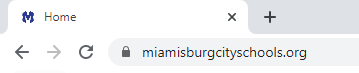 Identifying address for a webpage, like a street address
A specific webpage on the internet
AKA URL (Uniform Resource Locator)
What is a Search Engine?
The program that helps you find webpages on the internet.
Search engines do not search the whole web, but only an index (keywords) on the web.
Examples: Google, Yahoo, Bing, Excite
Searching the Web
Search Engines
Uses keywords to locate webpages
Google, Yahoo!, Bing
Reading Search Results
Web Address
Title
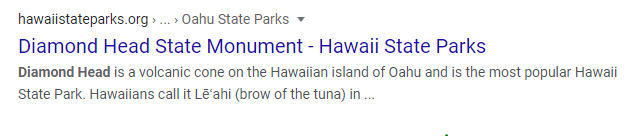 Snippet
Top-level domain
.com   Commercial
.edu   Educational
.gov   US Government
.org   Non-profit Organization
.net   Networking Providers
.mil   US Military
.int    Organization
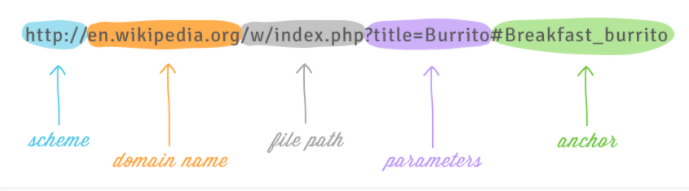 Understanding Web Addresses
Have I heard of the domain?
nytimes.com, somegoodnews.com
Domain type
.com, .edu, .gov, .org, etc
Symbols or names respresenting a personal page
%, ~, dchen, member, user
Is domain from a personal page hosting website?
Homestead.com, Geocities.com, Tripod.com
Does the address you what kind of file it is?
pdf, xls, jpg
Searching Tips
Exclusion (-)
Excludes words
Inclusion (+)
Makes sure the word it precedes is used exactly as entered
Similar Words (~)
Includes similar words
Multiple Words (OR)
Includes one, the other, or both words
Number Range (..)
Include a range of numbers
Exact Phrase (“ “)
Include only exact phrase
Resources
https://edu.gcfglobal.org/en/internetbasics/what-is-the-internet/1/
https://webfoundation.org/about/sir-tim-berners-lee/